সবাইকে স্বাগতম
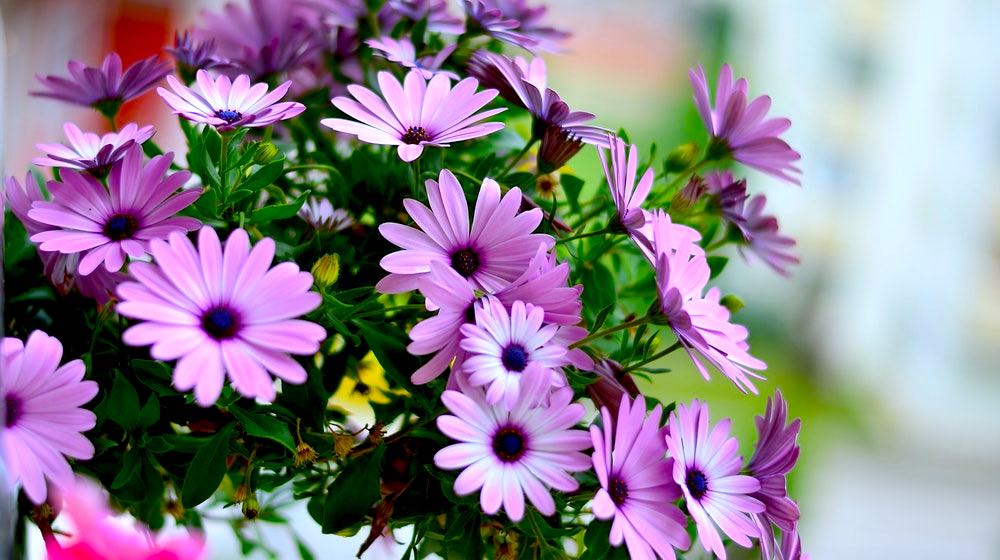 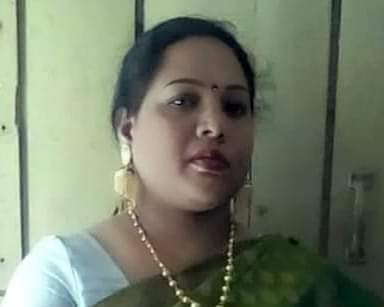 ফারজানা ইয়াসমিন
সহকারি শিক্ষক
কুলানন্দপুর সরকারি প্রাথমিক বিদ্যালয়, ঘোড়াঘাট, দিনাজপুর।
ন
খ
শি
ল
ফ
১২.১.১ সৌরজগতের মৌলিক গঠন চিত্রসহ ব্যাখ্যা করতে পারবে।
বিষয় পরিচিতি
শ্রেণিঃ চতুর্থ
বিষয়ঃ প্রাথমিক বিজ্ঞান
সময়ঃ ৪৫ মিনিট
তারিখঃ ০৭/০৪/২০২০
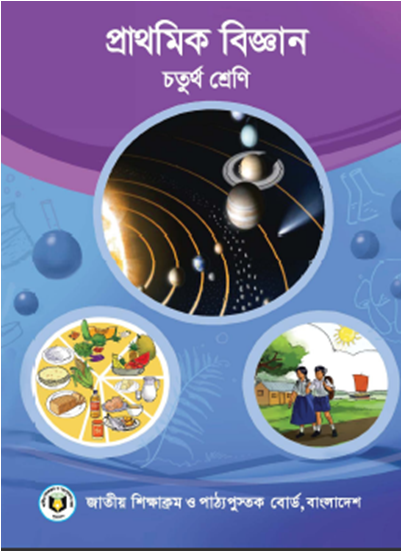 বিষয় পরিচিতি
শ্রেণিঃ চতুর্থ
বিষয়ঃ প্রাথমিক বিজ্ঞান
সময়ঃ ৪৫ মিনিট
তারিখঃ ০৭/০৪/২০২০
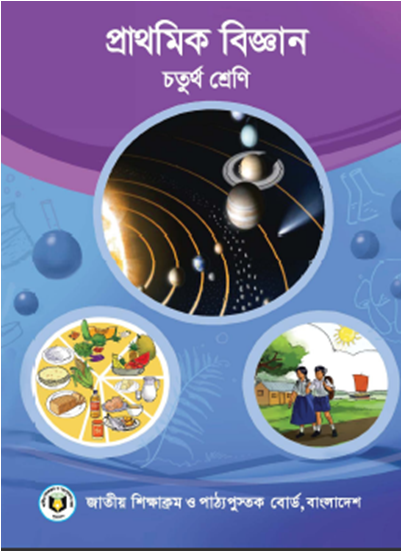 নিচের ভিডিওটি দেখি
সৌরজগত
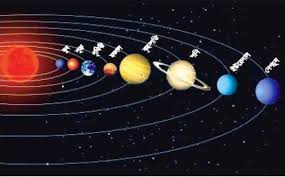 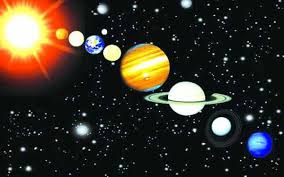 সূর্য এবং তার চারদিকে ঘুর্ণায়মান গ্রহ ,উপগ্রহ, গ্রহানু, ধুমকেতু, ধূলিকণা ও গ্যাস নিয়ে সৌরজগৎ গঠিত।
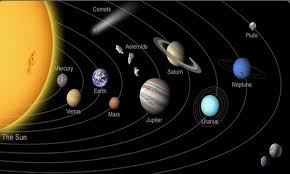 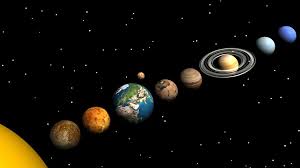 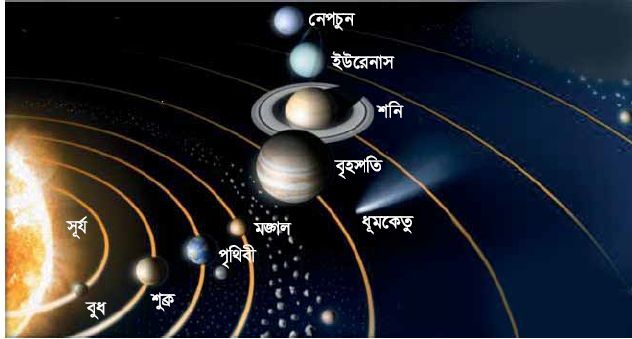 মহাবিশ্বে যে বিশালাকার বস্তুগুলো সূর্যকে কেন্দ্র করে ঘুরে তাই গ্রহ। গ্রহের নিজস্ব কোনো আলো নেই।
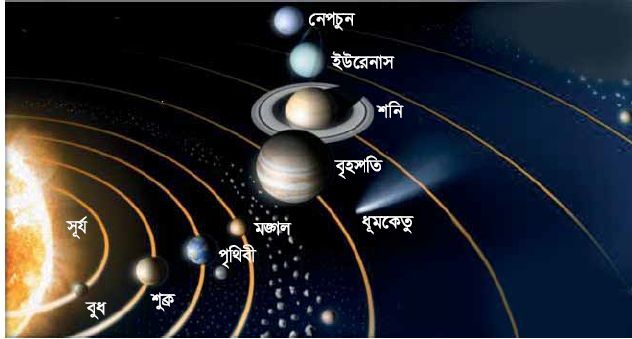 আমাদের পৃথিবী সৌরজগতের একটি গ্রহ।
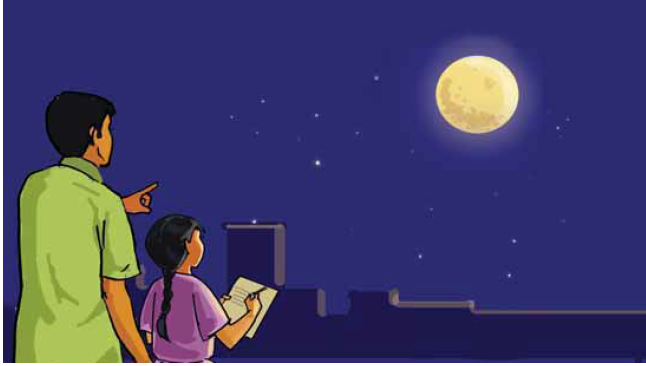 চাঁদ হলো পৃথিবীর একমাত্র উপগ্রহ।
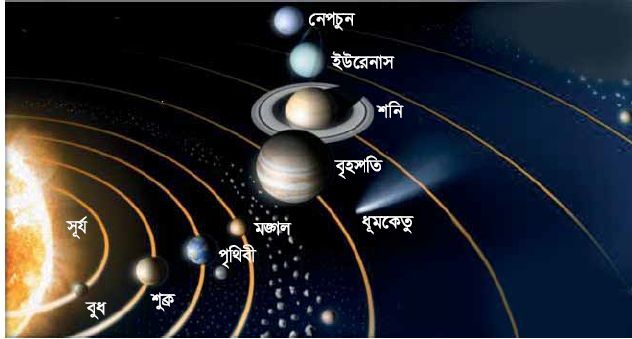 সৌরজগতে আটটি গ্রহ রয়েছে। সূর্যের নিকট থেকে ক্রমান্বয়ে দূরের গ্রহ গুলো হচ্ছে বুধ, শুক্র, পৃথিবী, মঙ্গল, বৃহস্পতি, শনি, ইউরেনাস এবং নেপচুন।
মঙ্গল
বুধ
শুক্র
বৃহস্পতি
পৃথিবী
শনি
ইউরেনাস
সূর্য
নেপচুন
তোমরা কি কখনো খালি চোখে গ্রহ দেখেছ?
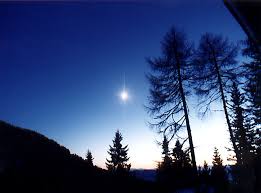 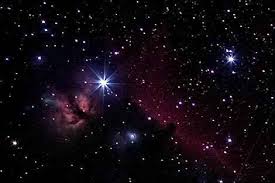 আমরা সূর্যোদয়ের আগে পূর্ব আকাশে শুকতারা এবং সন্ধ্যায় পশ্চিম আকাশে সন্ধ্যাতারা হিসেবে যা দেখি সেটিই শুক্র গ্রহ। শুক্র সৌরজগতের সবচেয়ে উজ্জ্বল গ্রহ।
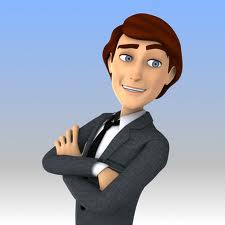 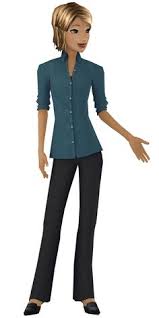 নেপচুন
বুধ
সূর্য
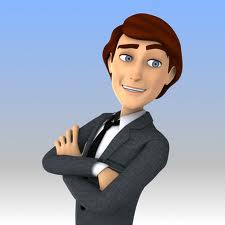 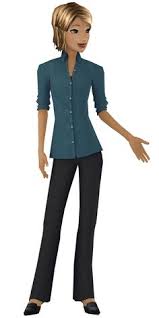 ইউরেনাস
শুক্র
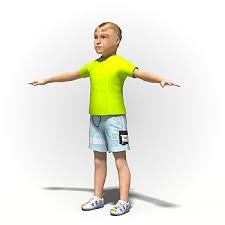 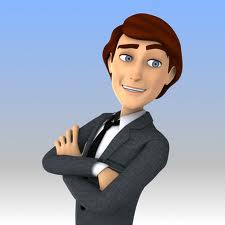 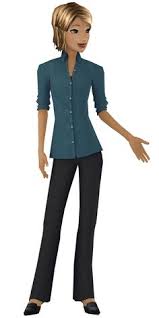 মঙ্গল
পৃথিবী
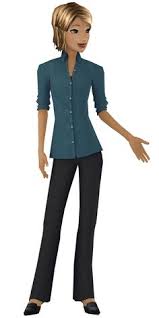 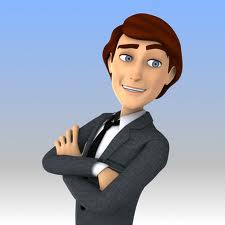 শনি
বৃহস্পতি
সৌরজগত কী
সূর্য এবং তার চারদিকে ঘুর্ণায়মান গ্রহ ,উপগ্রহ, গ্রহানু, ধুমকেতু, ধূলিকণা ও গ্যাস নিয়ে সৌরজগৎ গঠিত।
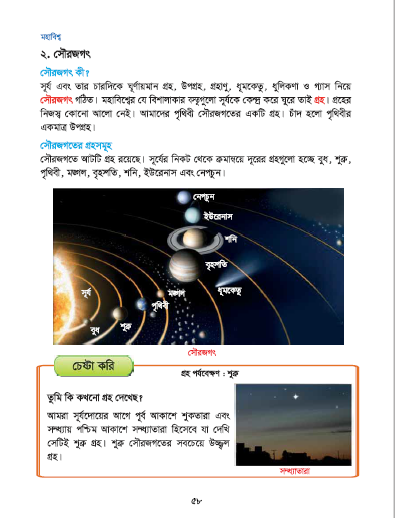 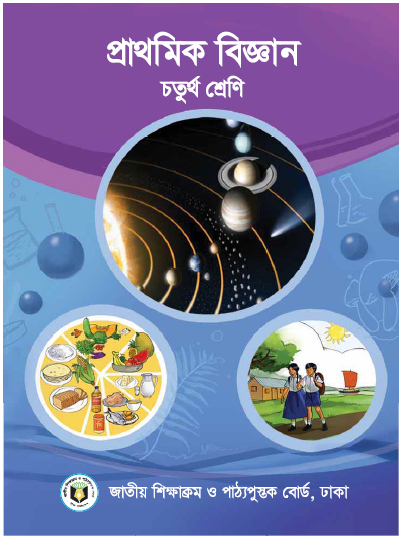 পাঠ্য বইয়ের ৫৮ পৃষ্ঠা খোল
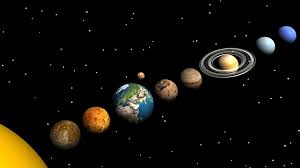 ১নং দলঃ শুক্র গ্রহ কী?
২নং দলঃ সৌরজগতের সদস্য এমন তিন ধরনের বস্তুর নাম লেখ।
৩নং দলঃ সৌরজগতের গ্রহগুলোর নাম লিখ।
সঠিক উত্তর টি বল
সৌরজগতে গ্রহের সংখ্যা কতটি? 
        ক) ৭ টি   খ) ৮ টি  গ) ৯ টি   ঘ) ১০ টি
    
	সূর্যের নিকটতম গ্রহ কোনটি ?
        ক) বুধ  খ ) শুক্র গ) পৃথিবী ঘ) মঙ্গল

	তাপমাত্রা প্রচন্ড
    	ক)  চাঁদে  খ) পৃথিবীতে গ) সূর্যে  ঘ) বুধে
উত্তরঃ ৮ টি
উত্তরঃ বুধ
উত্তরঃ সূর্যে
শূন্যস্থান পূরণ কর
পৃথিবী একটি _________ ।
	চাঁদ পৃথিবীর __________।
	সূর্য এই সৌরজগতের ________ বিন্দু।
	সূর্যোদয়ের আগে পূর্ব আকাশে             দেখি।
গ্রহ
উপগ্রহ
কেন্দ্র
শুকতারা
বাম পাশের অংশের সাথে ডান পাশের অংশের মিল কর
নিচের প্রশ্নগুলোর ঊত্তর নিজের খাতায় লিখ
সৌরজগত কী নিয়ে গঠিত?
ধন্যবাদ
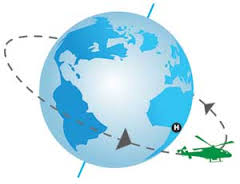